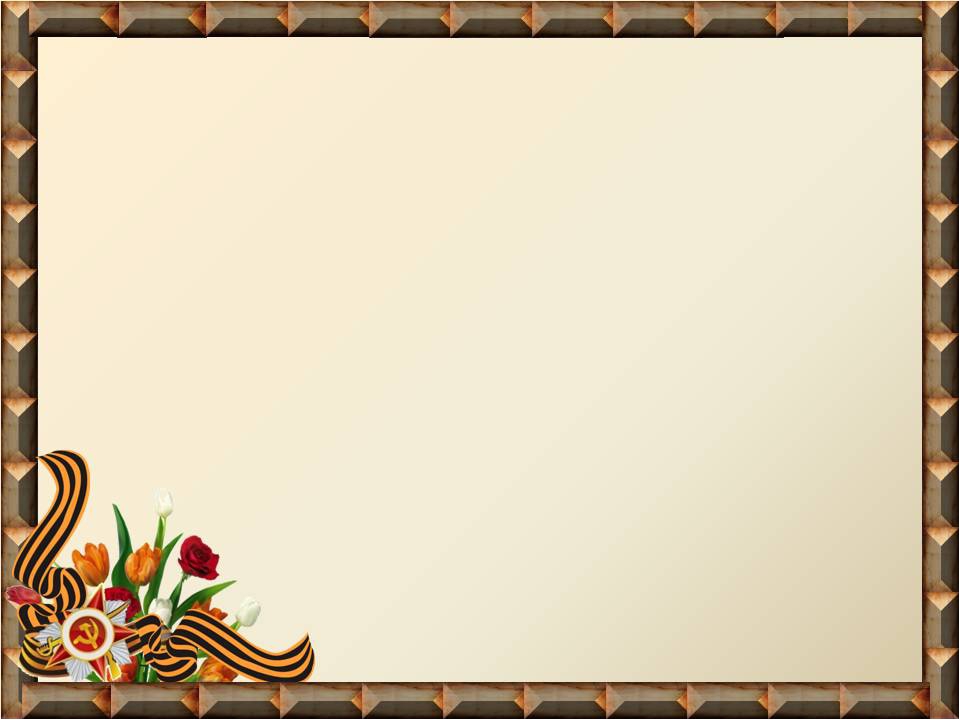 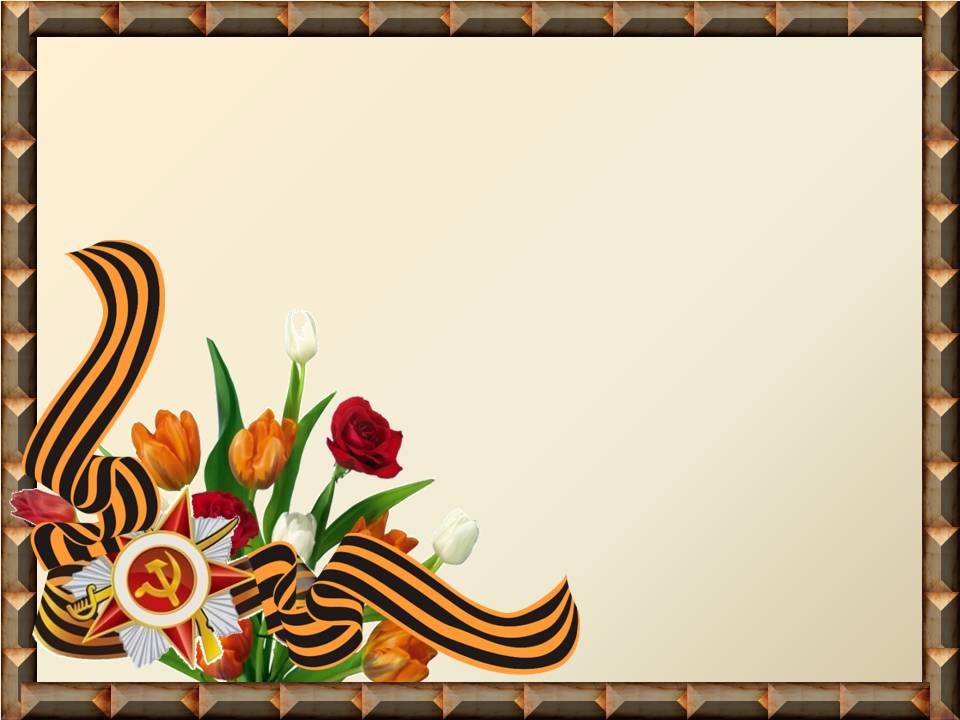 НАША ИСТОРИЯ

«Война в судьбе моей семьи»
«НАША ИСТОРИЯ»

«Война в судьбе моей семьи»
Выполнила: Гусевская Анастасия 14 лет
Выполнила: Гусевская Анастасия 14 лет
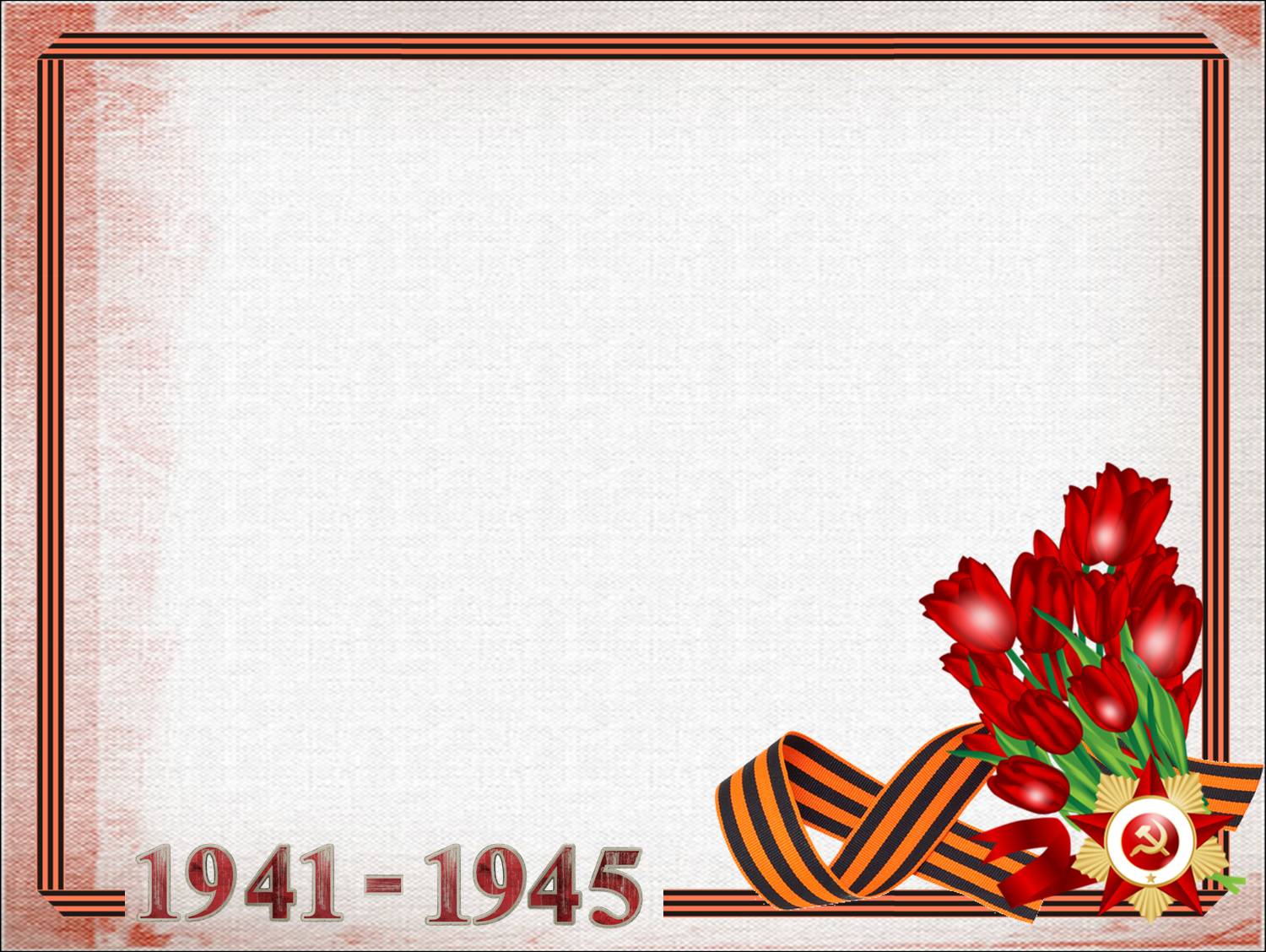 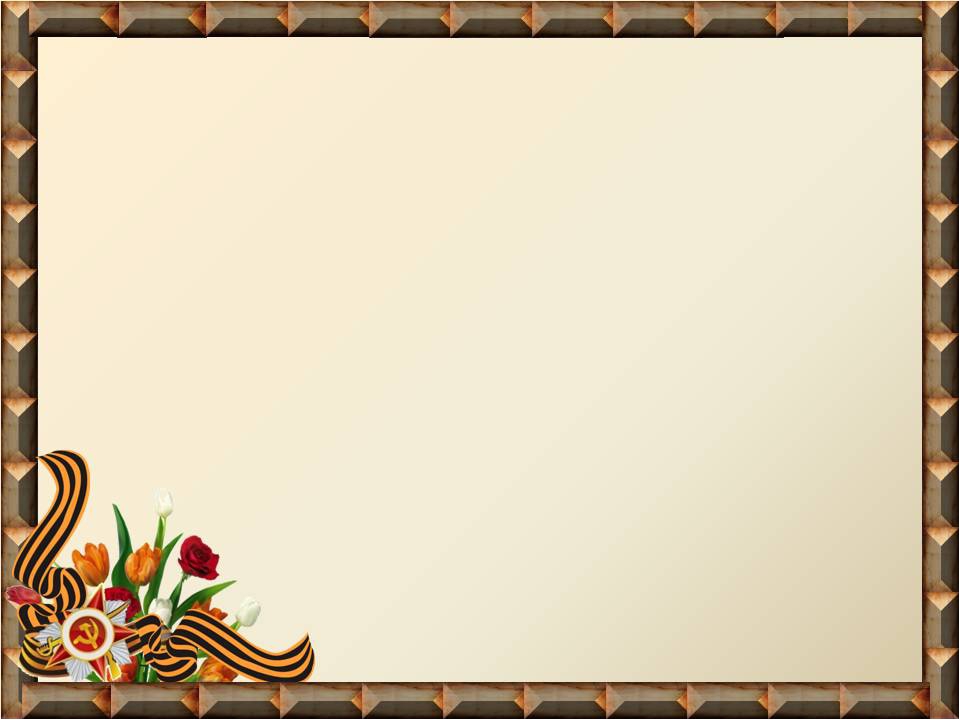 Кино о войне
Мы смотрим кино о войне,А правда - намного страшнее,Наверное, даже вдвойне,А, может, гораздо сильнее.Кино - это только сюжет:Нажал вмиг на кнопку и вышел;В реальности - выхода нет,Нет кнопки, чтоб сделать потише.Война - это грохот и дым,Разруха, грязь, запахи, взрывы,Война - это смерть, а не фильм,Где кадры полны позитивом.Мы смотрим кино о войне,Когда всё в финале удачно,Мы знаем, реальность вдвойнеСтрашней, чем кино, однозначно.
Ирина Яненсон
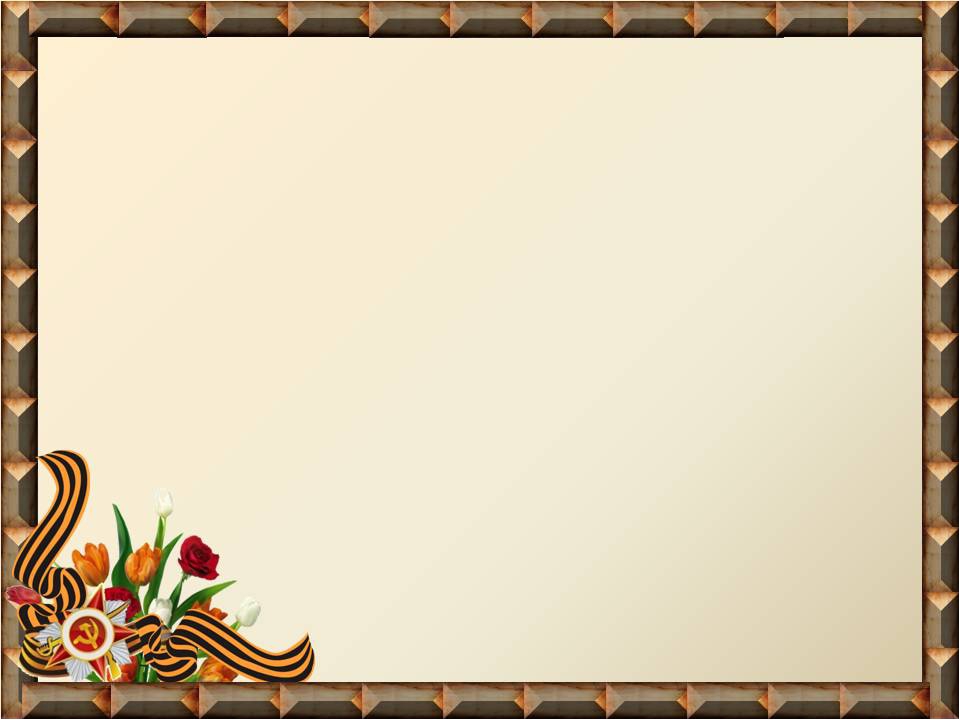 Война – это самое тяжёлое и страшное испытание во все времена и для всех народов, но самой ужасающей была та война, Великая Отечественная. Много перенесло на своих плечах то поколение. На этой войне погибли миллионы людей. Эта война задела горем каждую семью в стране. Надо знать и помнить тех, кто завоевал эту победу. Мне не хотелось бы, чтобы наше поколение или то, которое будет жить после нас, пережило подобное испытание. Мир надо беречь любой ценой!
Война – это самое тяжёлое и страшное испытание во все времена и для всех народов, но самой ужасающей была Великая Отечественная Война. 
На этой войне погибли миллионы людей. Эта война задела горем каждую семью в стране и моя семья- не исключение. 
Мой прадед участвовал в этой войне, но сведений об этом осталось совсем немного.
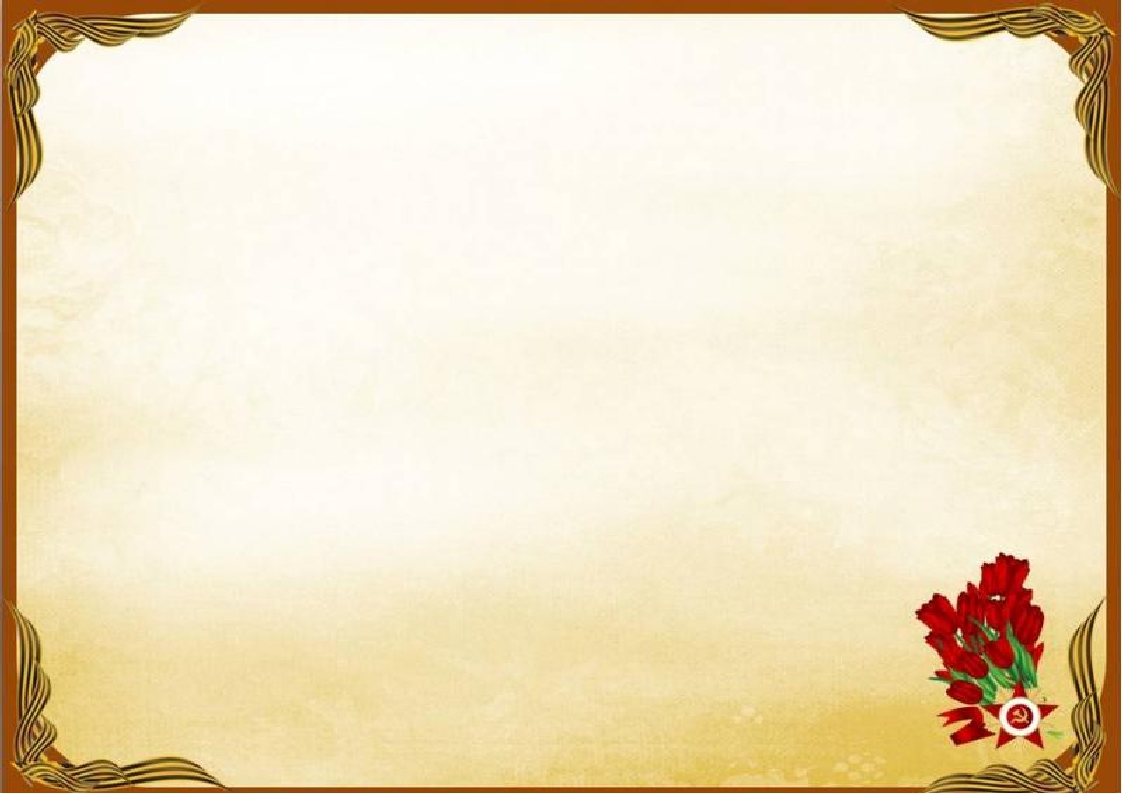 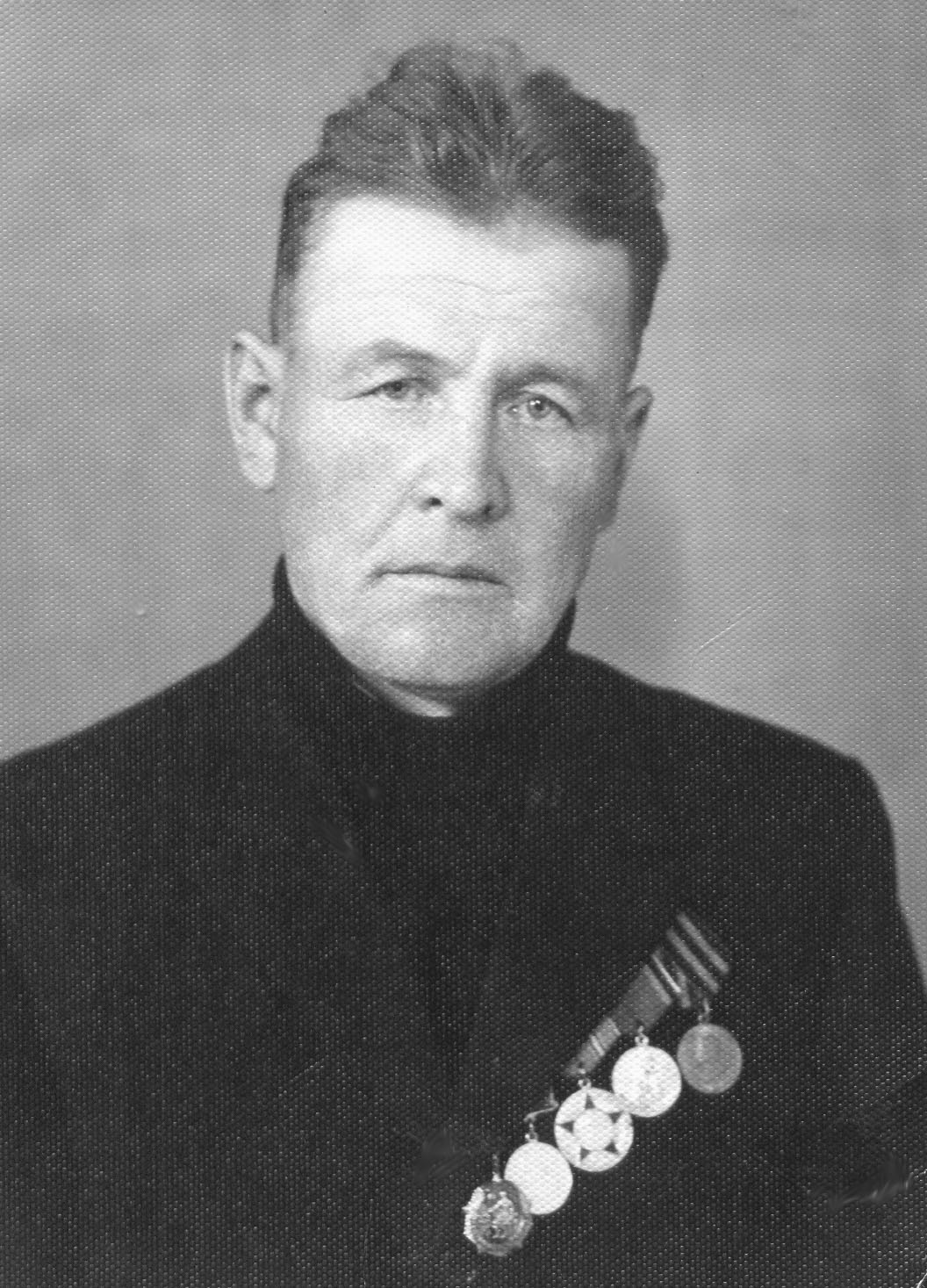 Хомутников Павел    
 Прокопьевич
  (1924-1990гг)
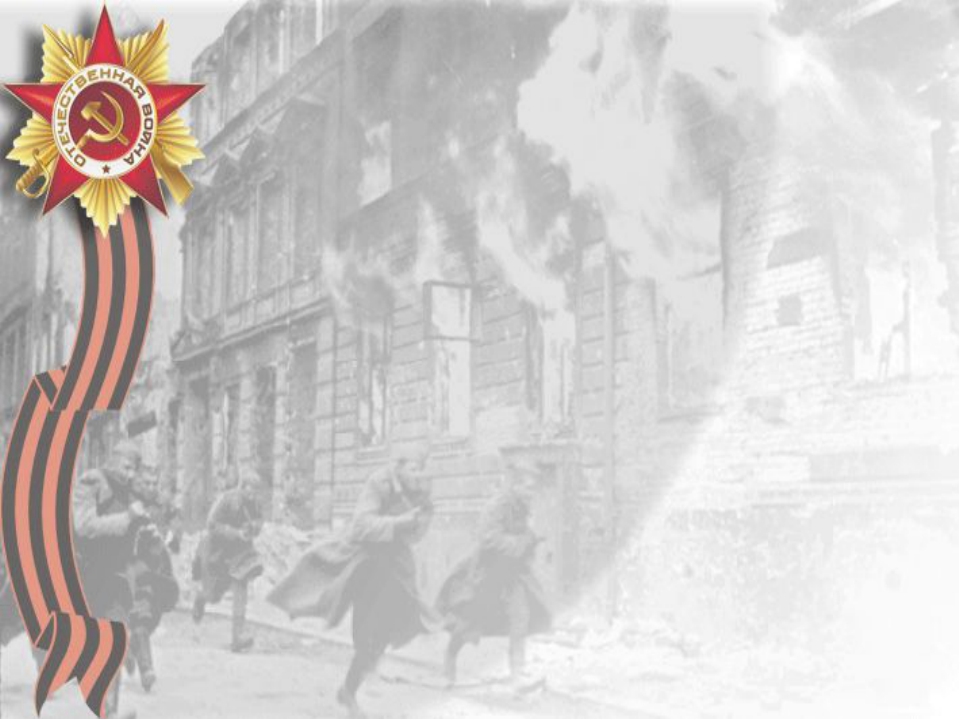 Моего  прадедушку звали Хомутников Павел Прокопьевич. 
Он родился 22.02.1924г. в д. Княжинье 
Ленского района Архангельской области.

 Когда началась война,  дедушке было 17 лет, поэтому в ряды Советской армии он был призван в 1942г. Служил в Заполярье в морской пехоте краснофлотцем на полуострове  Рыбачий. 
Эта земля находится на Кольском полуострове, в 70 км от Мурманска.
.
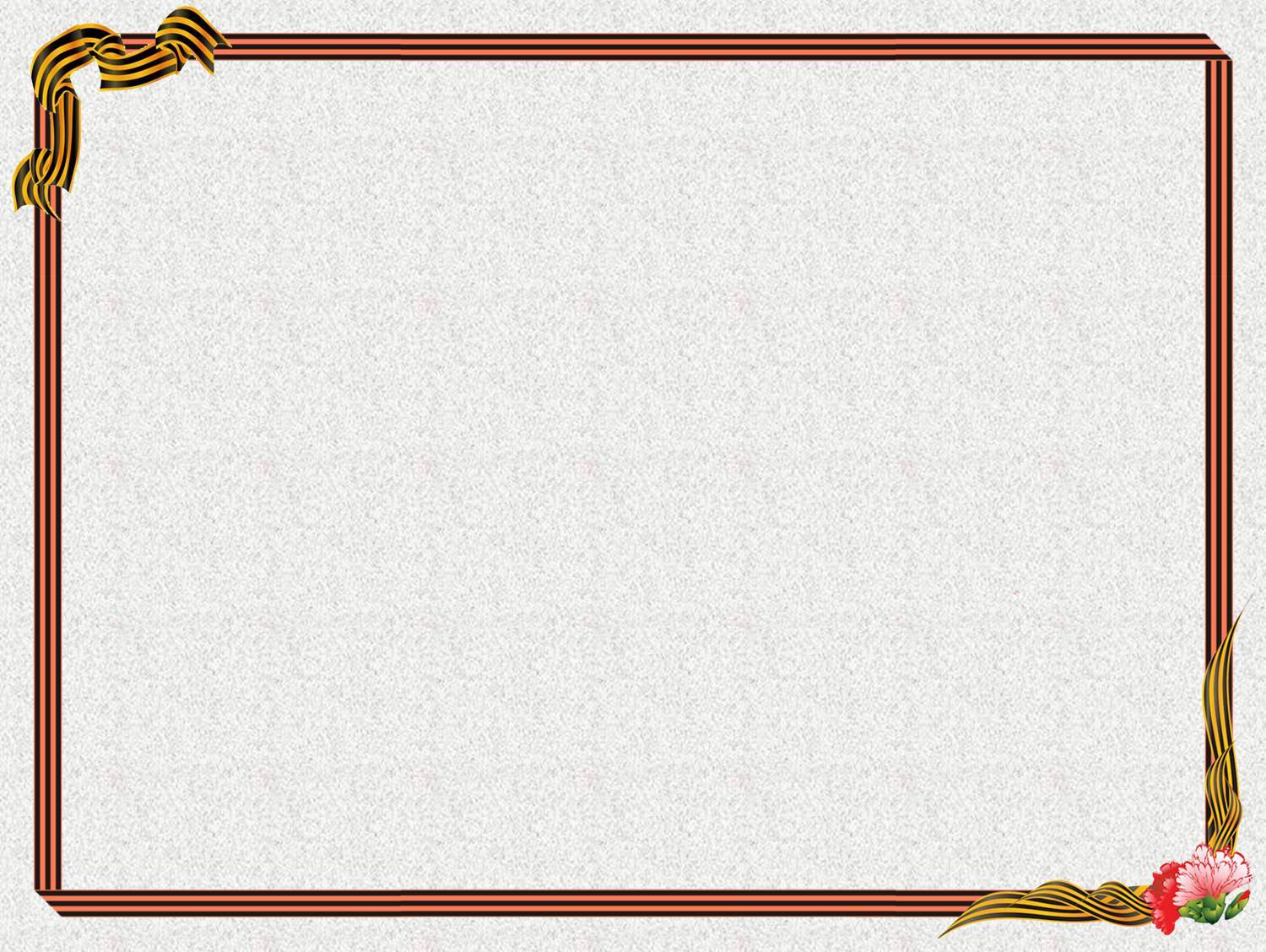 Трудно переоценить значение Рыбачьего для обороны всего Советского Заполярья. руководитель обороны Севера генерал В. А. Фролов не раз подчеркивал, что, 

кто владеет Рыбачьим, тот владеет Кольским заливом, тот, в конечном счете, владеет и Мурманском.
Не было дня, чтобы по защитникам Рыбачьего не била вражеская артиллерия с суши и моря, ни одного ясного дня, чтобы не бомбила их вражеская авиация. Вокруг Рыбачьего постоянно рыскали крупные надводные корабли и подводные лодки фашистского флота.
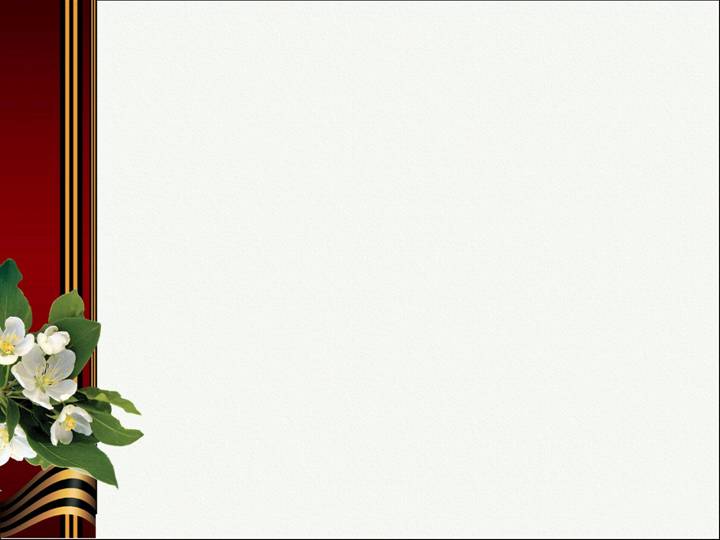 За заслуги перед Отечеством был награждён медалями
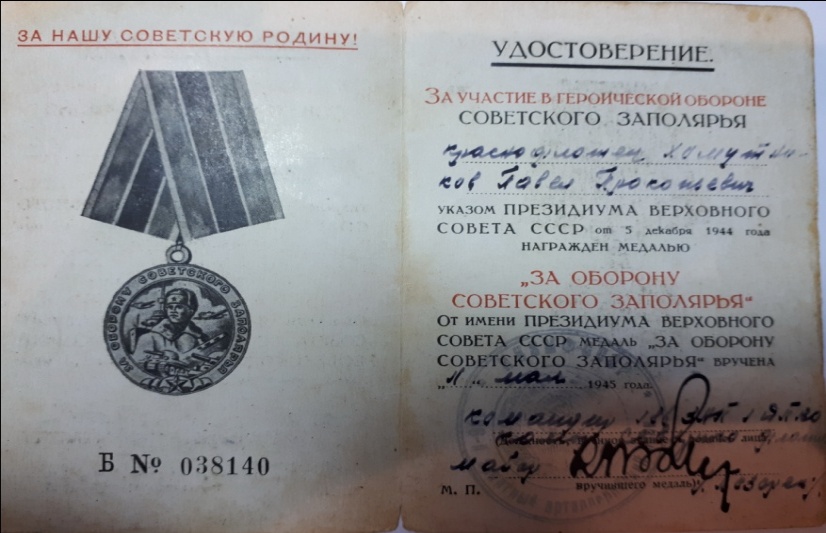 « ЗА  ОБОРОНу СОВЕТСКОГО ЗАПОЛЯРЬЯ»
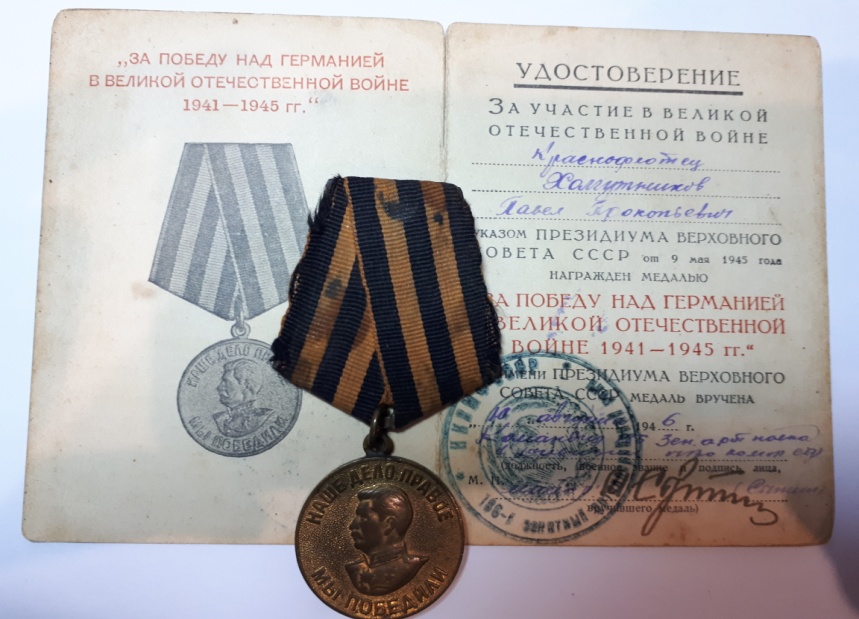 «ЗА ПОБЕДУ НАД ГЕРМАНИЕЙ 
В Великой Отечественной Войне»
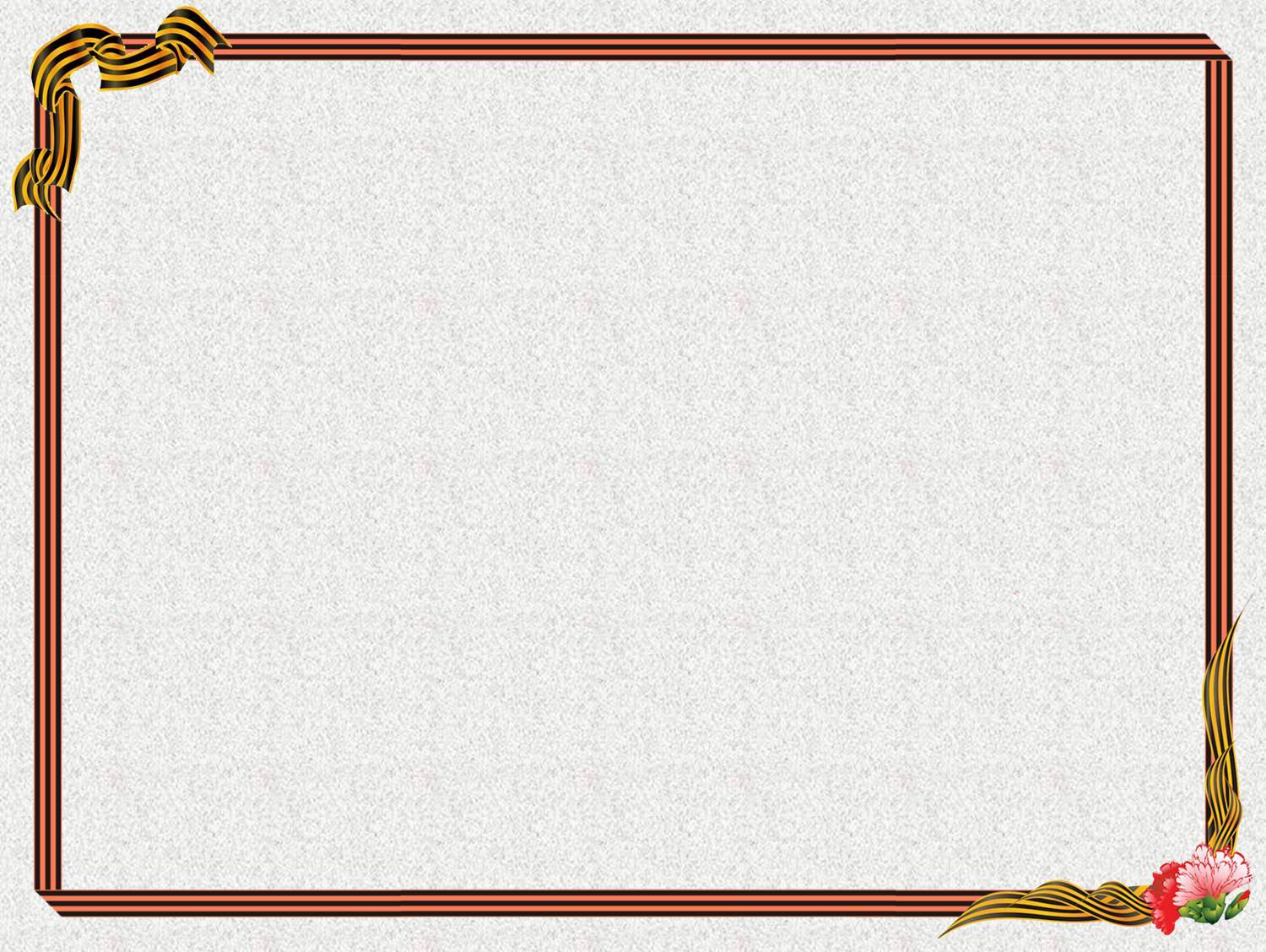 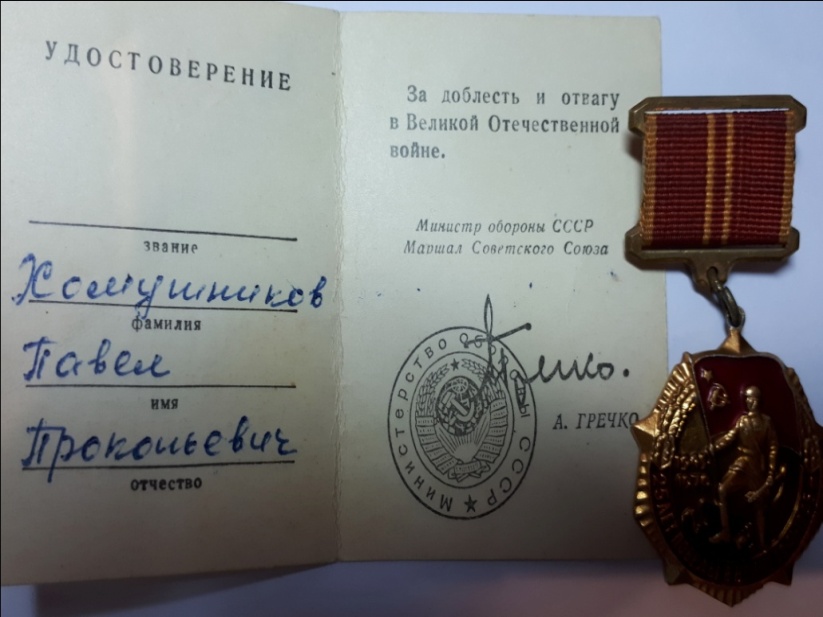 «За  доблесть и отвагу в Великой Отечественной Войне»
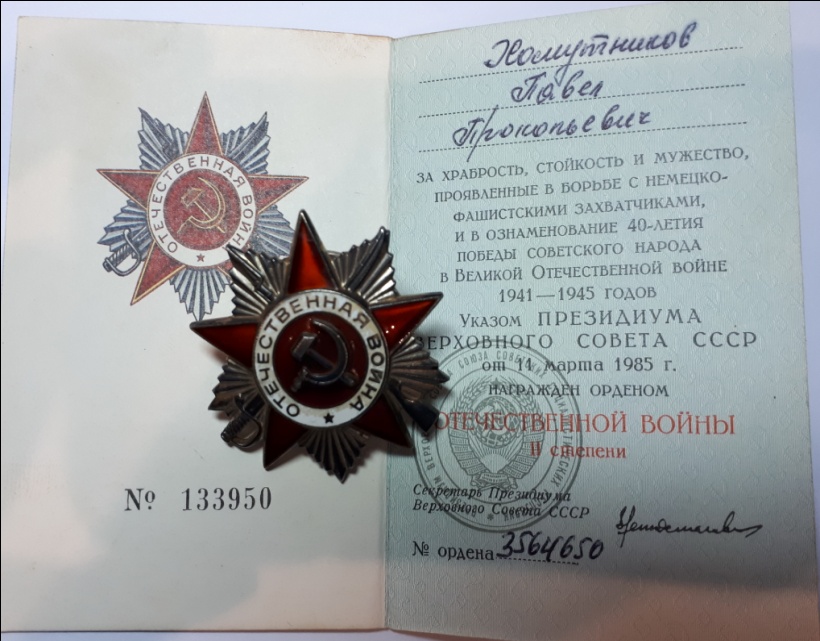 НАГРАЖДЁН ОРДЕНОМ «ОТЕЧЕСТВЕННОЙ ВОЙНЫ
 ІΙ СТЕПЕНИ»
а в послевоенное время и другими юбилейными медалями
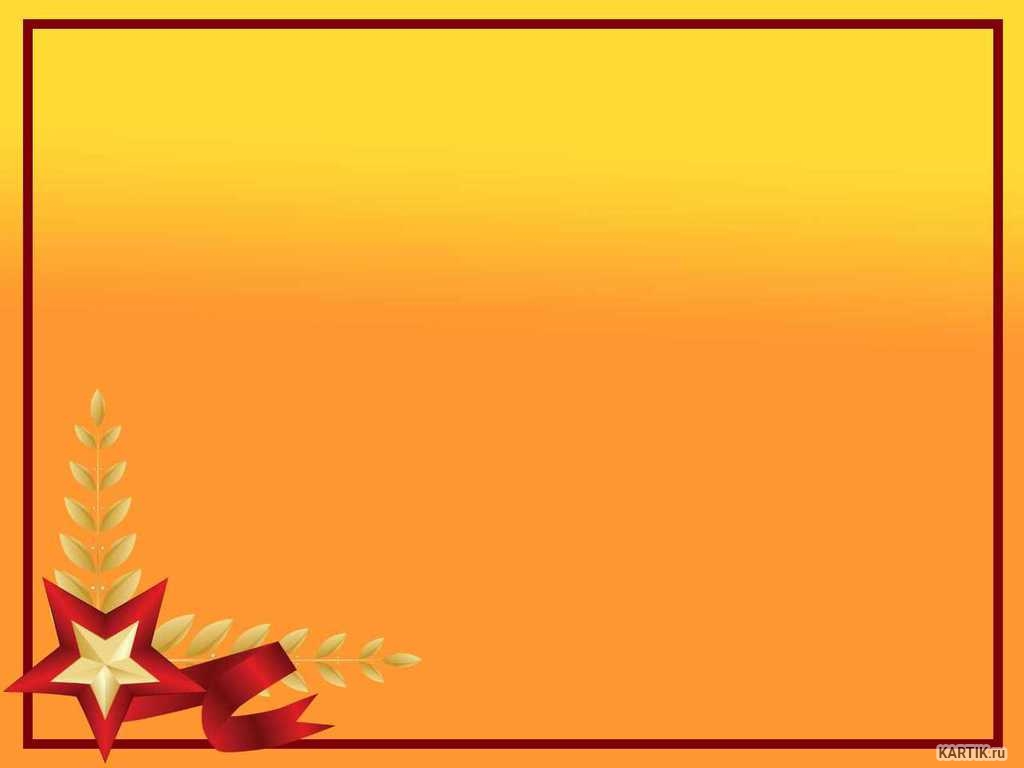 В 1947г. вернулся с армии в родную деревню. Работал конюхом в колхозе, 
а в 1950г. женился на моей прабабушке 
Хомутниковой Ольге Петровне.
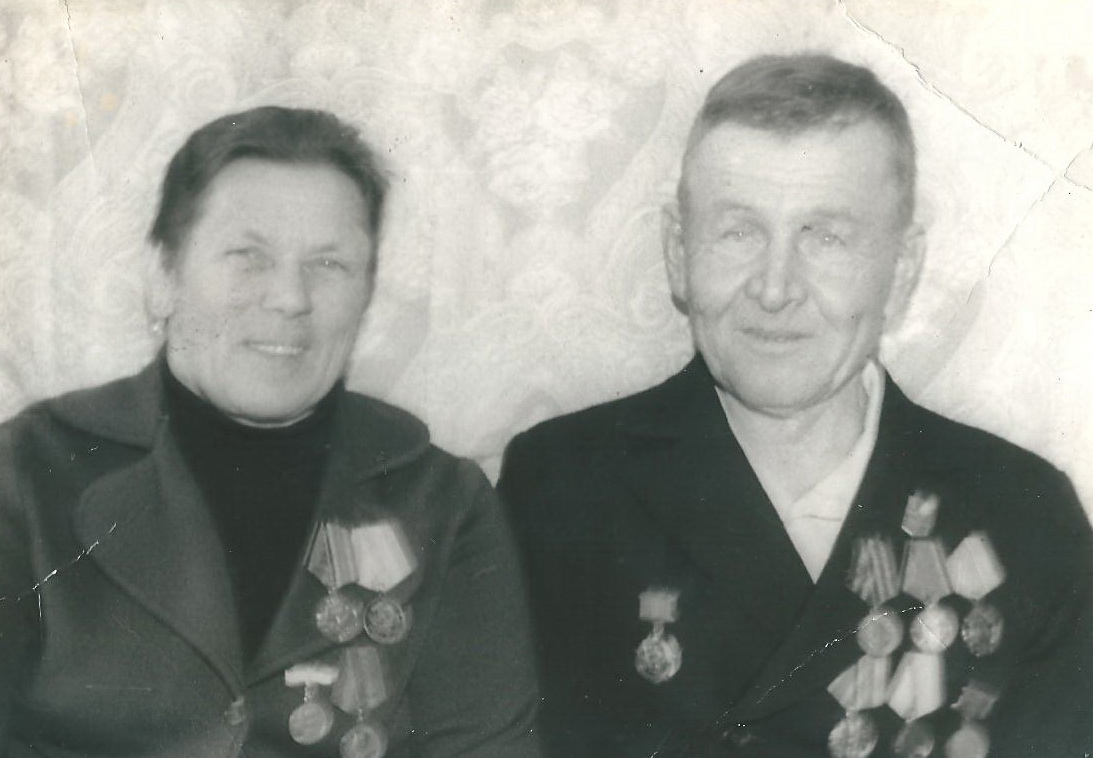 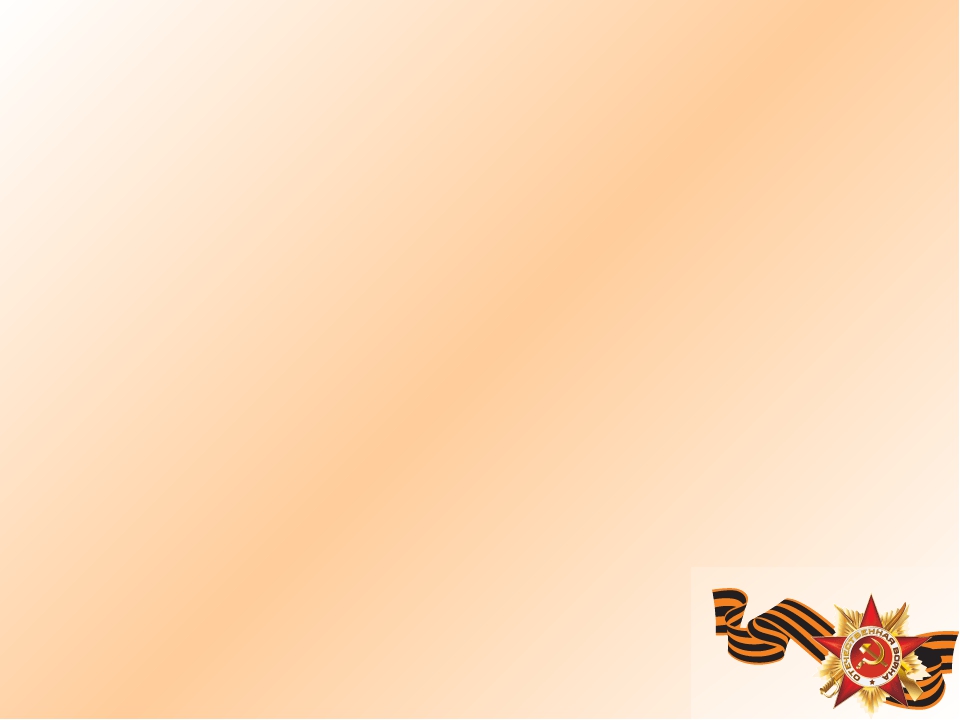 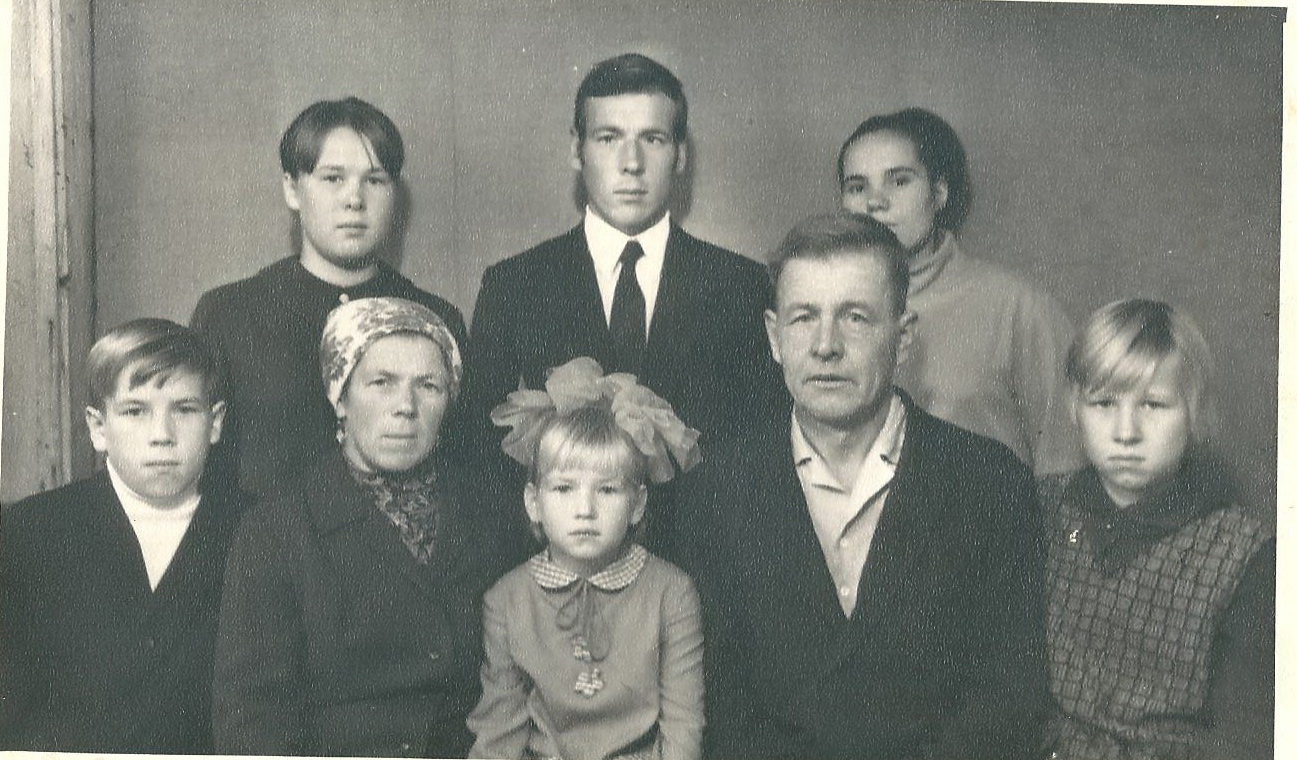 В 1963г вместе с семьёй переехали в Урдому. 
Работал в  "Верхнелупьинском ЛПХ" на нижнем складе.
В 1976г. заболел, получил  ІΙ группу инвалидности
                    
                        
  умер 22.12.1990г
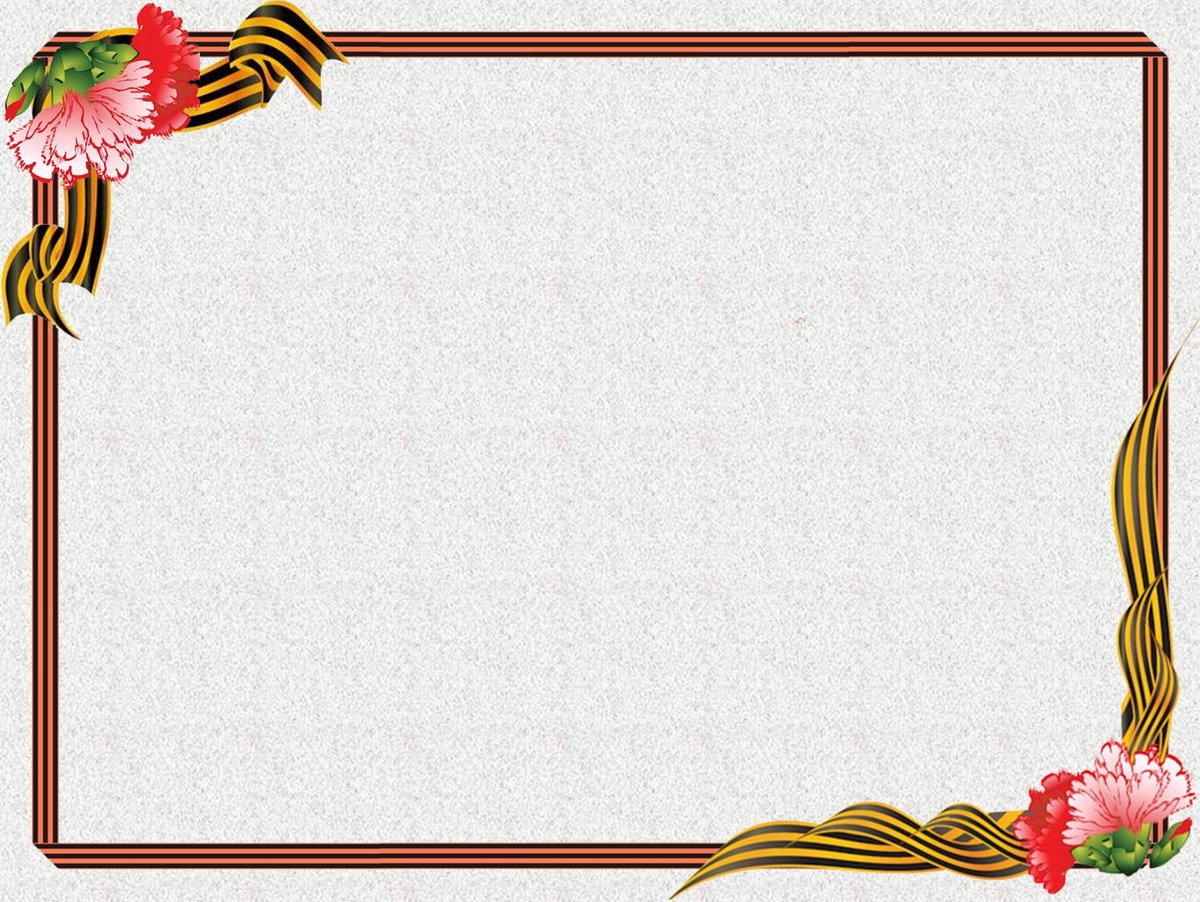 Я часто смотрю на награды прадеда. 
Эти ордена -   реликвия, а для меня – семейная реликвия, которую я буду хранить и передавать по наследству из поколения в поколение, чтобы помнили.
никто не забыт, ничто не забыто
 
Люди должны помнить свою историю!
Наша страна славится  героями, защитниками земли русской. 
Не будь их, не было бы и победы. 

Я горжусь тем, что мой прадедушка, воевал и внёс достойный вклад в Победу над фашизмом